UDL of the Day: Introducing Faculty to Universal Design for Learning through Case Activities
UDLHE Digicon
October 18, 2019
Hayley Orndorf & Andrew Hasley
Introductions & Background
Hayley Orndorf
Andrew Hasley
BioQUEST & QUBES
Introductions
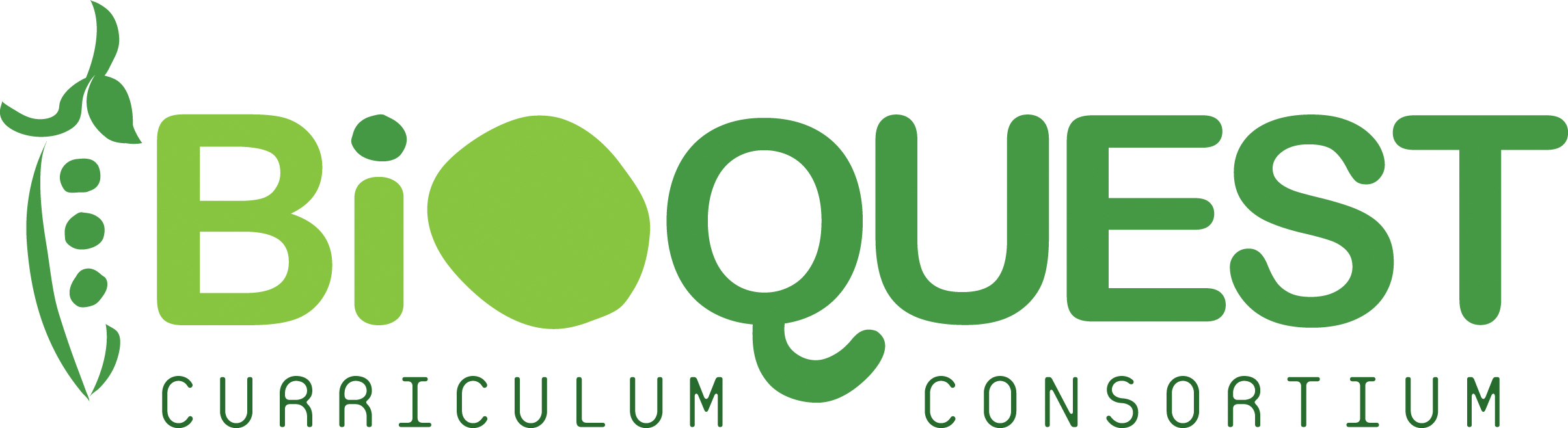 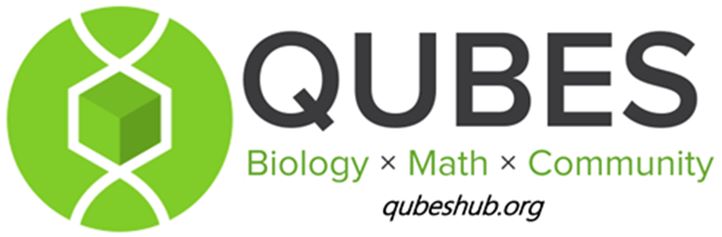 BioQUEST & QUBES Summer Workshop
Biology education professional development workshop
Presenters, interactive sessions, and time to collaborate with others on a project
Primarily biology instructors at undergraduate institutions
Central theme varies but subthemes include:
Education reform
Quantitative biology
Equity, diversity, and inclusion
And in recent years, UDL!
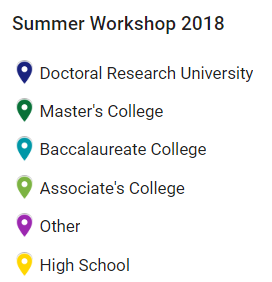 UDL of the Day
30-minute activity to begin each day of the conference
First day included a discussion around UDL, accessibility, and how they interact
UDL of the Day
Activity implementation:
Case scenario provided
Considerations for different students (at first)
Participants work in small groups
Discuss learning goals
Implement design that supports the learning goals
Sharing back to the large group
Ending with resources
Cases increased in complexity
UDL of the Day: PowerPoint Presentations
Designing a PowerPoint for an introductory lesson
Considerations:
Student who uses English as a second language
Student with Dyslexia
Student who is blind/low-vision
UDL of the Day: A New Environment
You are teaching outside your usual meeting place. Examples:
Field work for ecology lab
Library computer lab
Visit to the NMR machine
Somewhere else!
UDL of the Day: Working with Cases
You are at BioQUEST, working with colleagues to design case studies for your classroom
You say, “What a great opportunity to apply some UDL principles!”
UDL of the Day: Disclosure and Just in Time Accommodation
The day before Exam 1 a student tells you they require extra exam time and particular lighting conditions
Triage moment: what can you do, if anything, right now?

Go back in time and use UDL guidelines to lower this barrier and minimize the need for individual accommodation
A New Environment
Scenario
Instructions
You are teaching outside your usual meeting place. Examples:
Field work for ecology lab
Library computer lab
Visit to the NMR machine
Somewhere else!
Form small groups (done via Zoom breakout)
Discuss learning goals and design options
Share back to large group
Disclosure and Just in Time Accommodation
Scenario
Instructions
The day before Exam 1 a student tells you they require extra exam time and particular lighting conditions
Triage moment
Go back in time and use UDL guidelines to lower this barrier and minimize the need for individual accommodation
Form small groups (done via Zoom breakout)
Discuss what to do NOW
Discuss how to implement UDL from the start to minimize the barrier
Share back to large group
Results
Results of a post-workshop survey that asked participants, “Please rate your knowledge level of Universal Design for Learning before and after attending”
Use, Modify, and Share!
The cases are shared under a Creative Commons license
Please feel free to use these cases or this model
Share your modifications as an adaptation on QUBES
Stay in contact, join our community on QUBES
Andrew Hasley: aohasley@gmail.com
Hayley Orndorf: hco1@pitt.edu
Attend the Summer Workshop
June 22-27, 2020
University of Pittsburgh
Questions & Feedback
We will take any remaining time to answer questions, take feedback, and discuss modifications. 
Thank you!